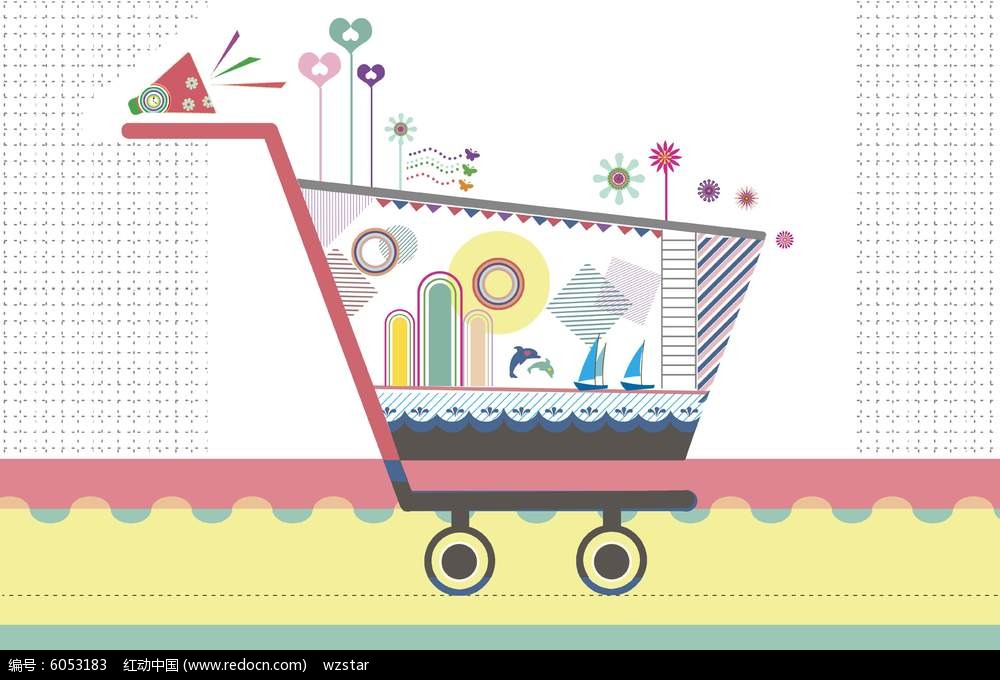 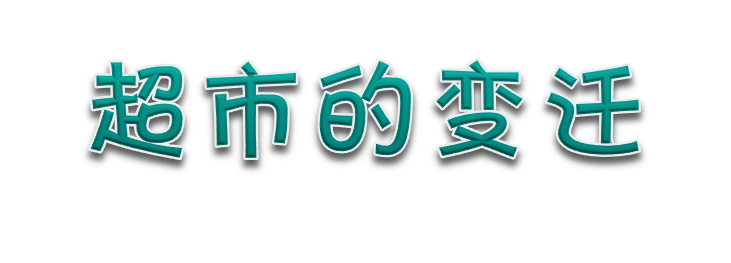 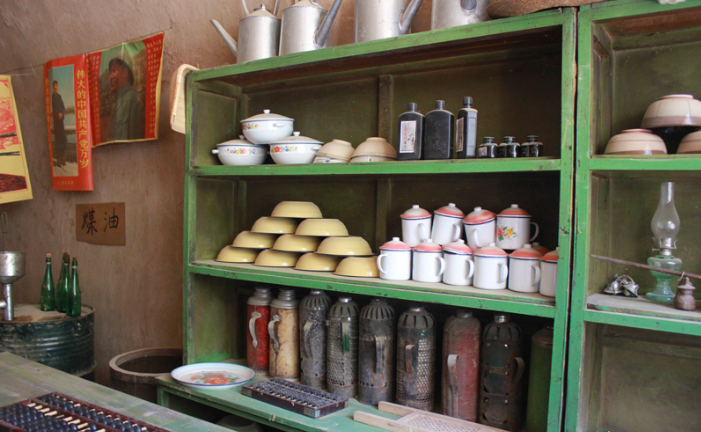 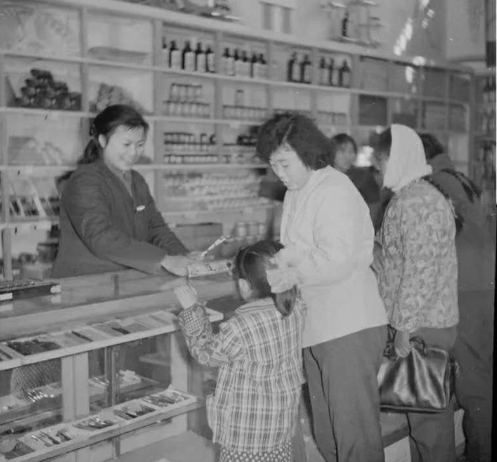 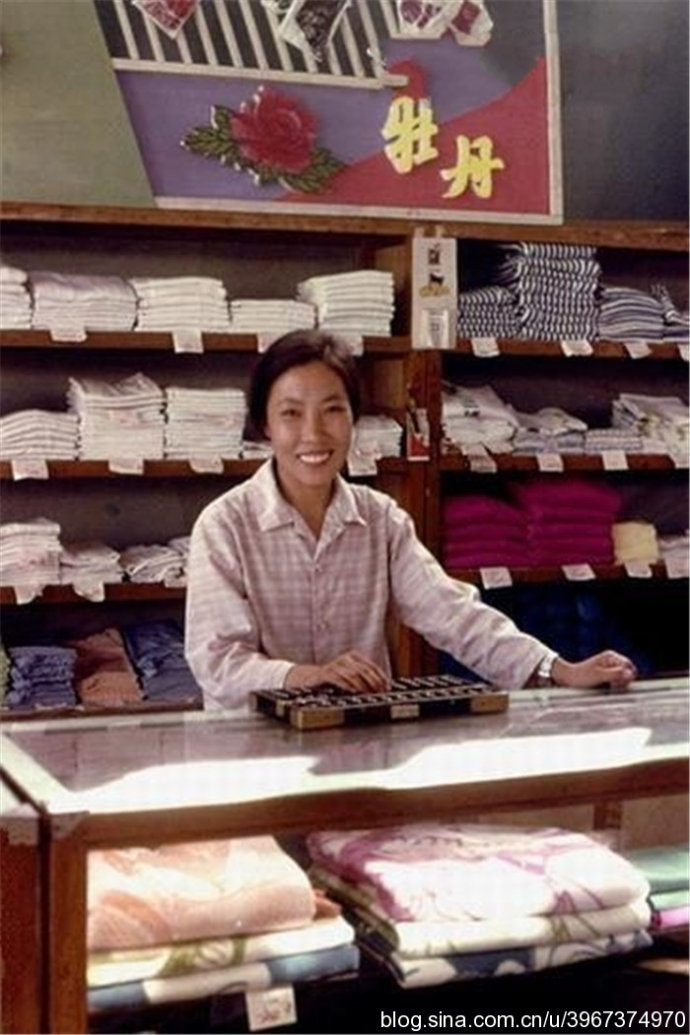 以前的商店有玻璃柜台，售货员用算盘算账。购物方式为售货员给顾客拿取商品。
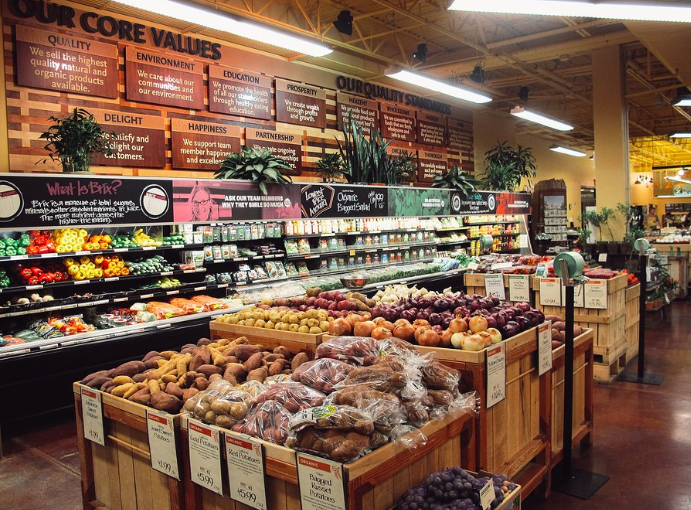 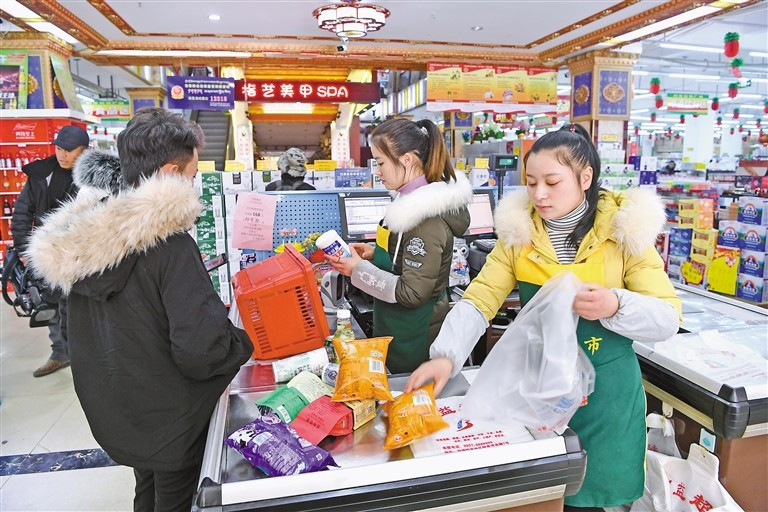 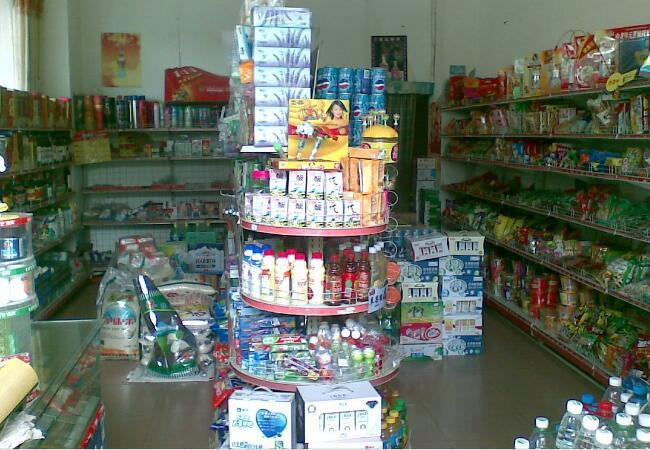 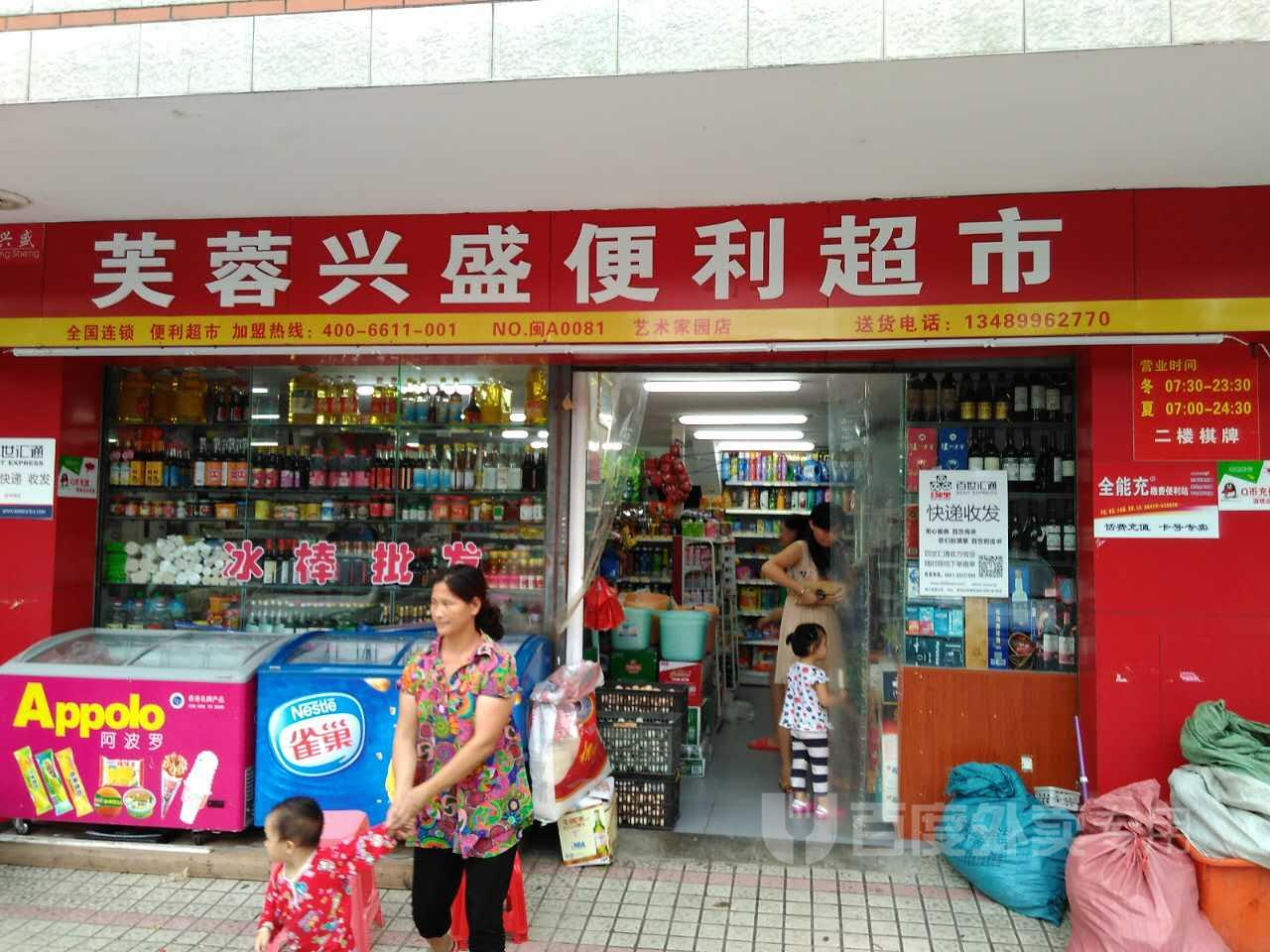 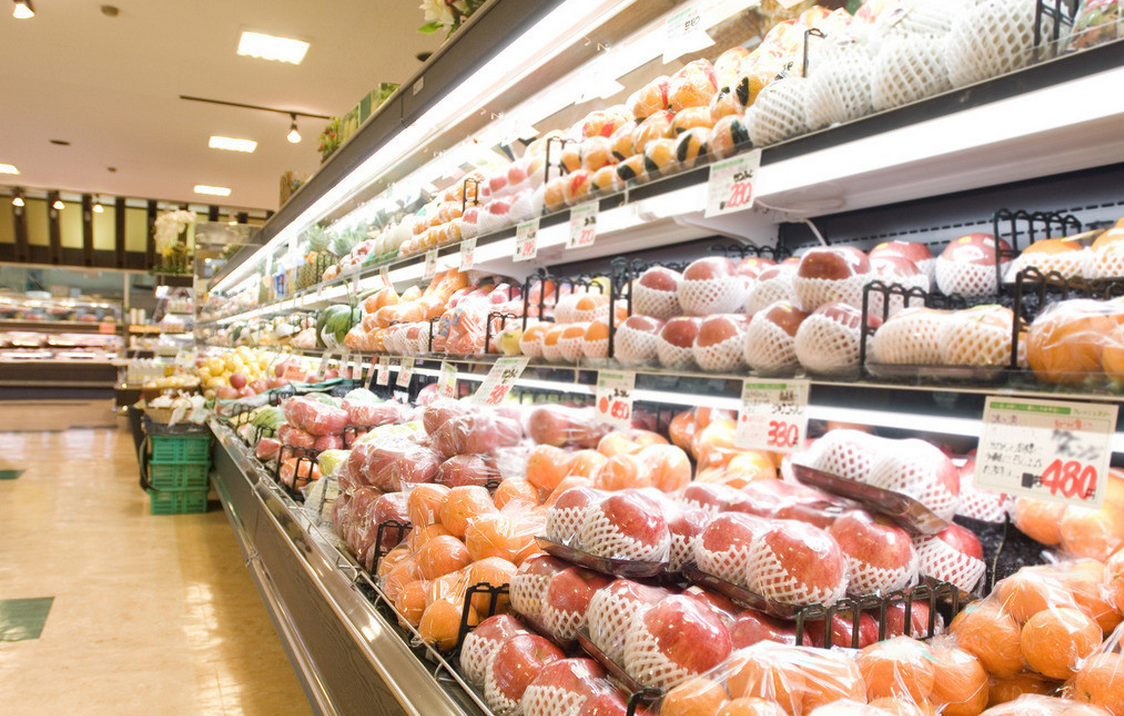 现在的超市为自选超市，商品分区摆放，有食品区、生鲜区、水果区、百货区等。顾客可自由选择商品。
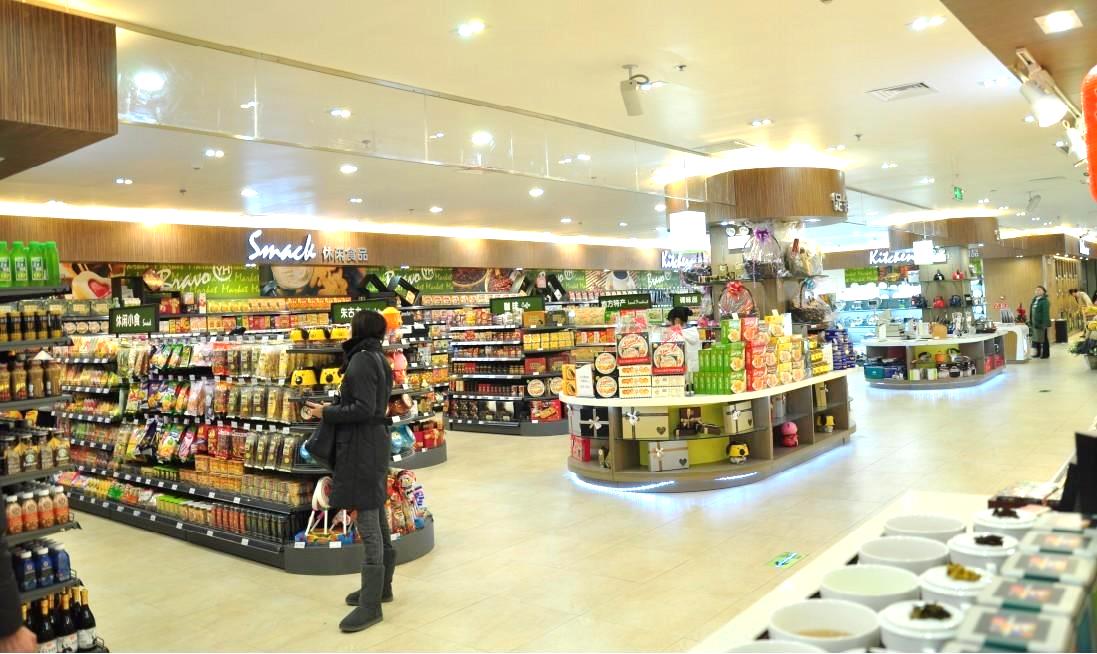 多元的购物方式
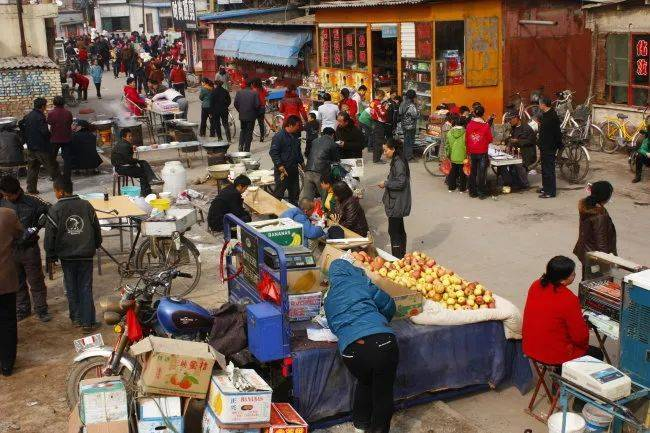 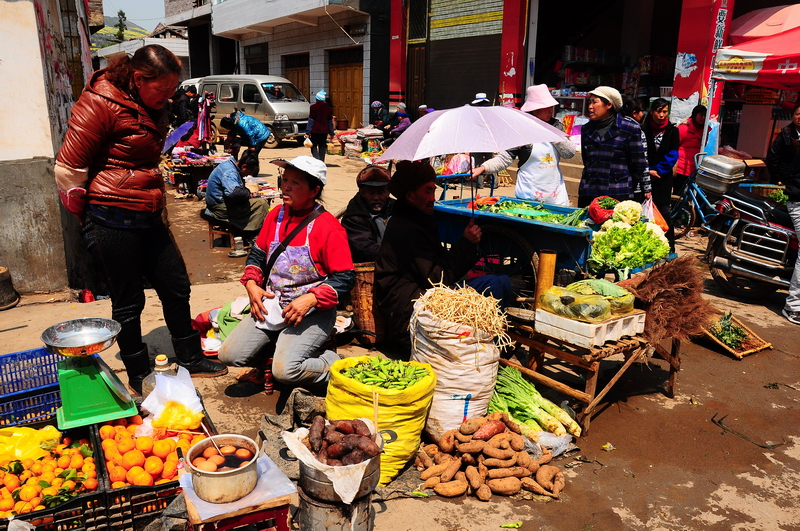 赶集
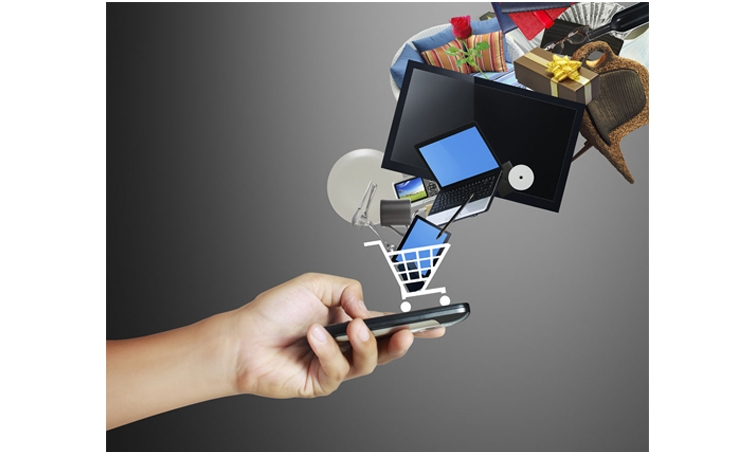 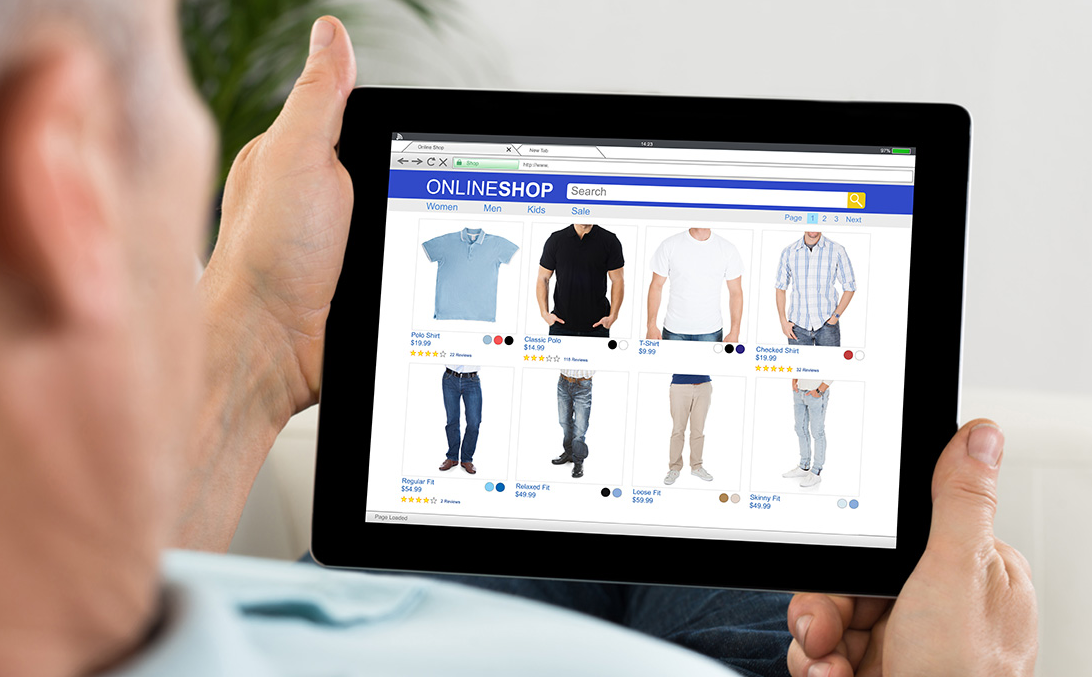 网购